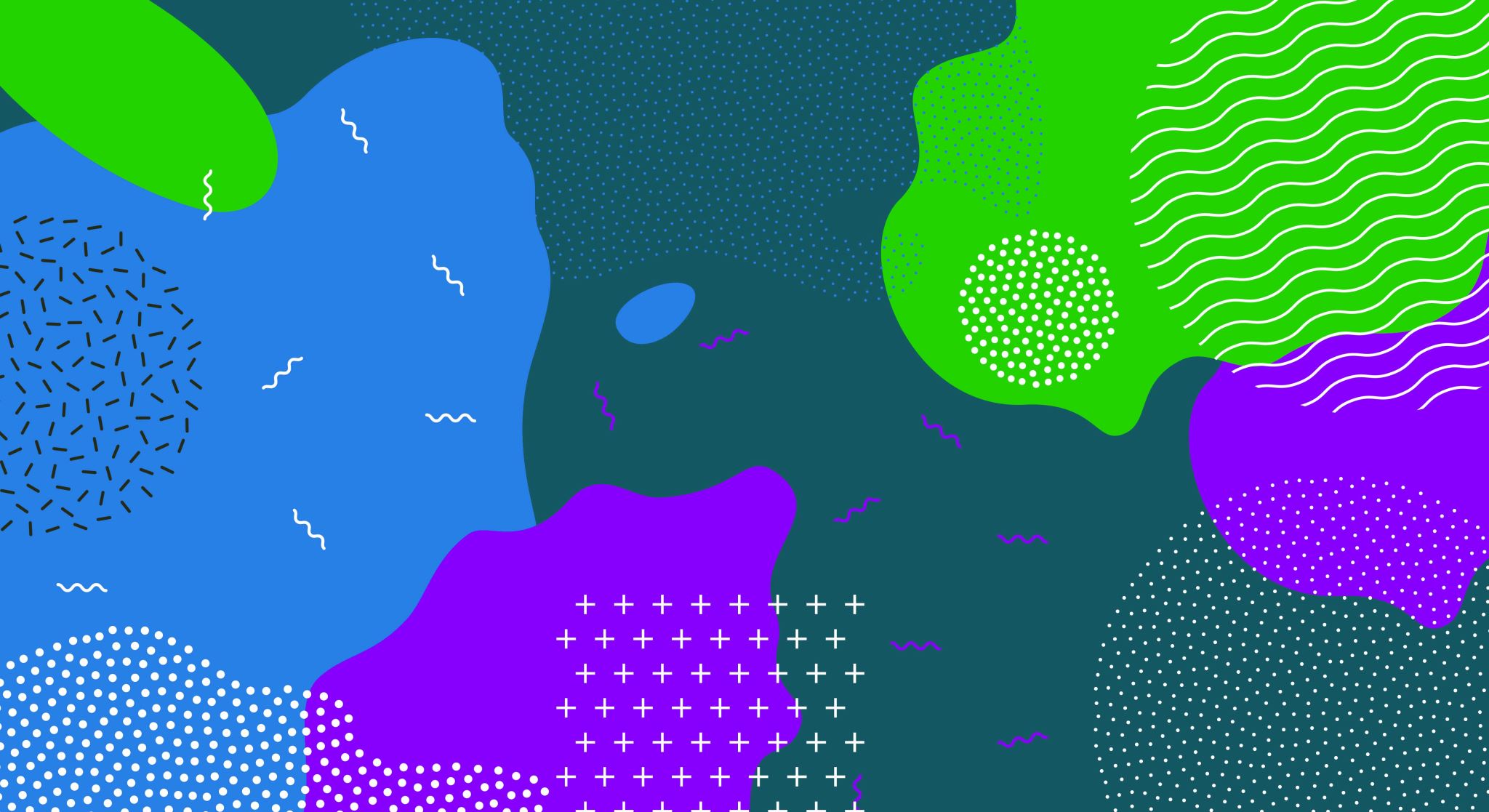 BUSINESS MODELY V SOCIÁLNÍM PODNIKÁNÍ- část I
Petra Krejčí
Cílem přednášky je:
Sociální podnik a podnikatelský plán
Hlavní části plánu
Volba právní formy
Podnikatelský plán v sociálním podniku
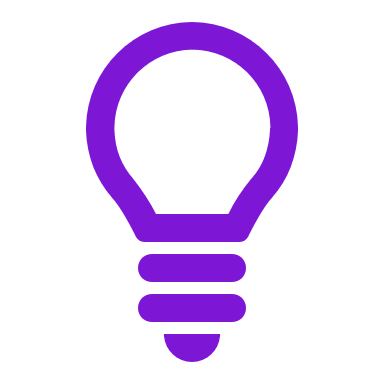 Deset částí
Účel plánu
1. Shrnutí
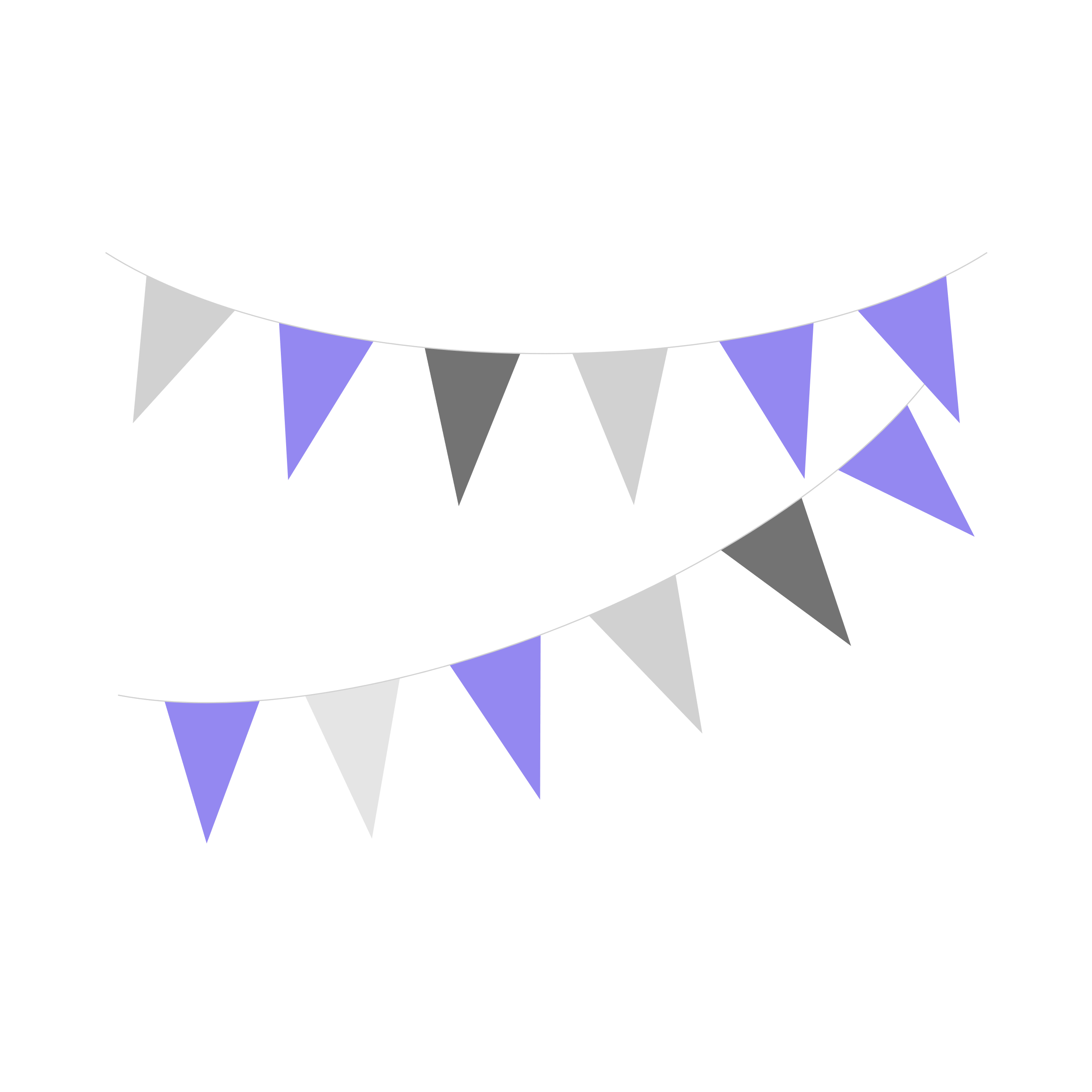 Shrnutí je pravděpodobně nejdůležitější částí podnikatelského plánu pro externí čtenáře. Jedná se o to, že je čteno jako první a může být rozhodujícím faktorem, zda si získáte své publikum. Shrnutí představuje klíčové body, které jsou detailně představeny v plánu. 
Shrnutí napište jako poslední část plánu. Připravte si jej jako „samostatný“ dokument. Někdo, kdo si přečte pouze Vaše shrnutí, by měl mít jasnou představu o navrhované strategii, o tom, co bude dosaženo, o tom, kdo podnik bude řídit a proč bude úspěšný.
2. Organizační zázemí a popis organizace
3. Cílový trh
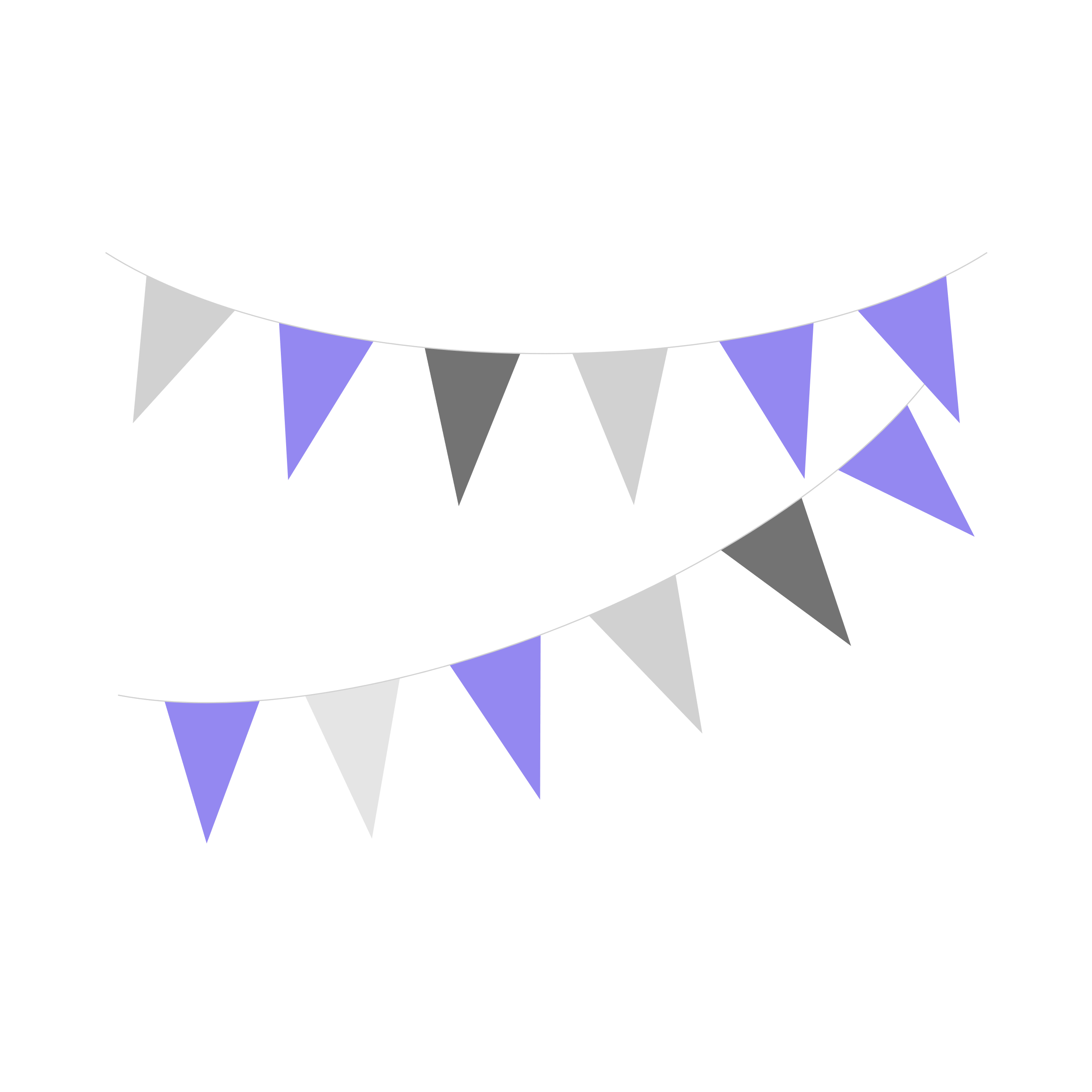 Cílový trh v sobě zahrnuje obecné informace o potenciálních zákaznících z cílové skupiny. Na začátku je vhodné popsat pouze ty charakteristiky, které se ovlivní rozhodnutí o využití služeb či koupi produktu. Jejich hlavní charakteristiky jsou:
Geografické, kde se zákazníci nacházejí.
Demografické, tedy jejich věk, výše příjmů, vzdělání.
Psychografické, tj. rysy týkající se společenské třídy, životního stylu, náboženství, preferencí atd.
4. Hodnocení prostředí
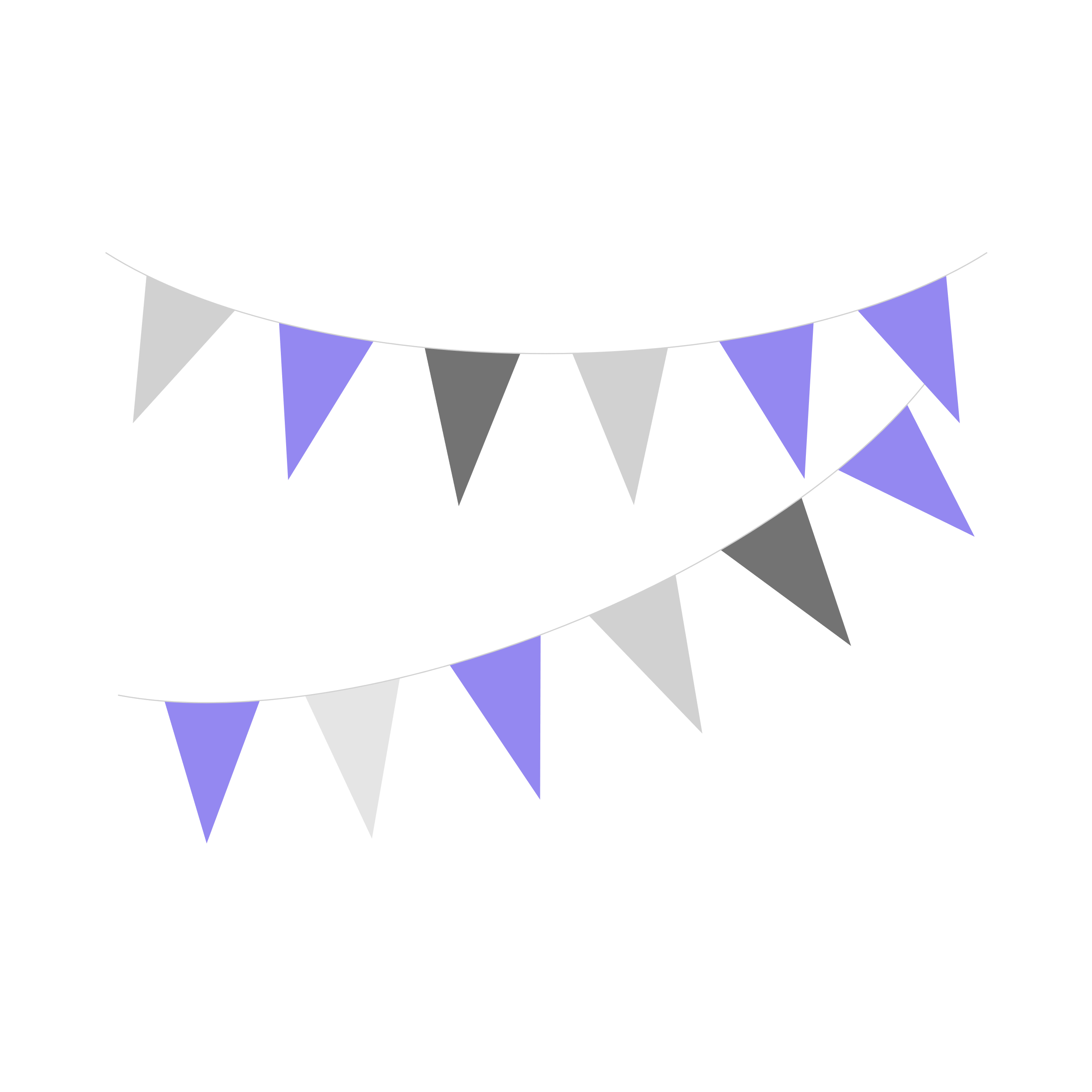 Tato část se skládá z několika dílčích analýz a jejich souhrnné vyhodnocení bude provedeno např. pomocí analýzy SWOT. 
Prostředí analyzujeme především:
 hodnocením odvětví, 
konkurence, 
tržního potenciálu
 a vymezení si komparativních výhod popisovaného sociálního podniku.
5. MARKETINGOVÝ PLÁN
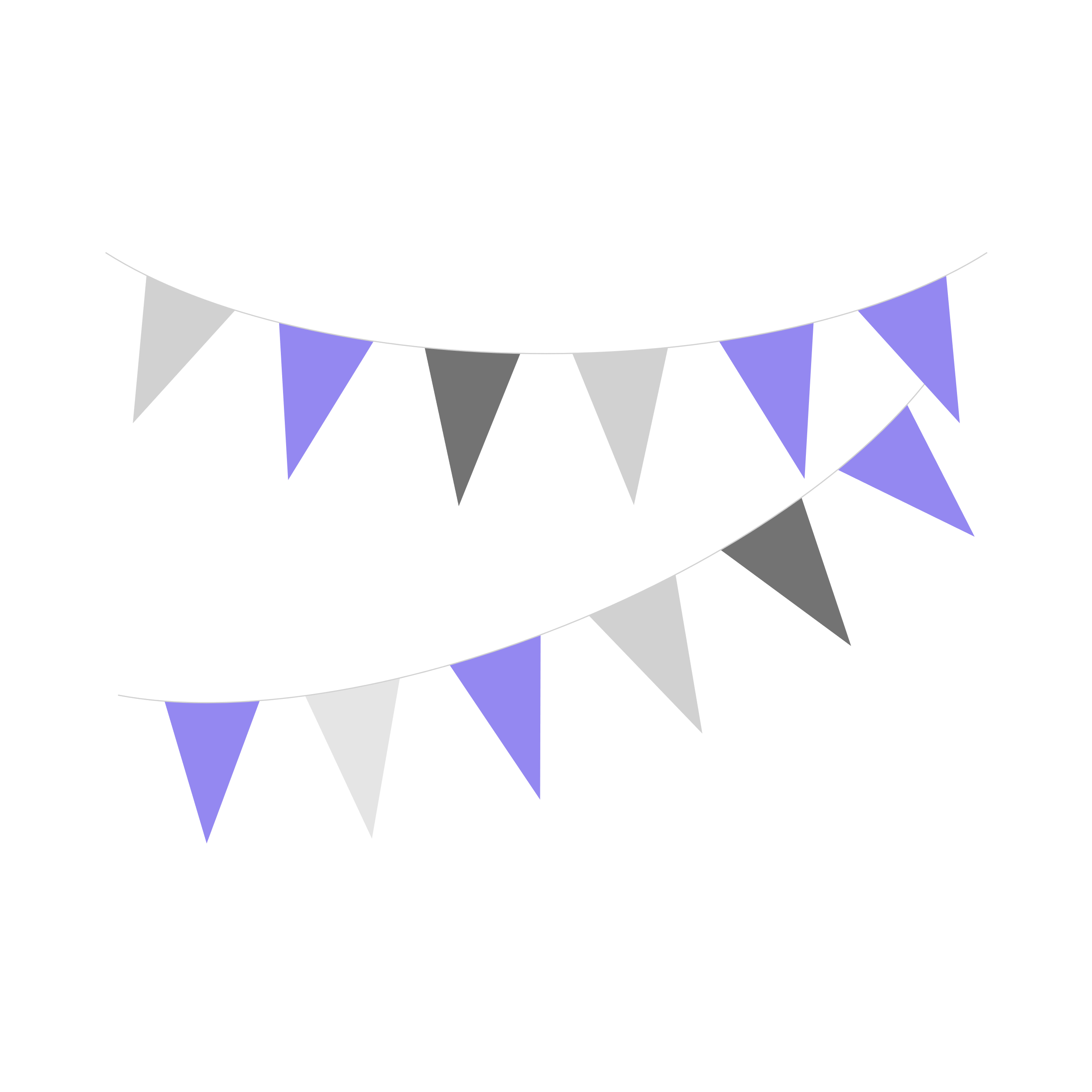 Marketing plánuje a implementuje dílčí strategii, jak oslovit své klienty a informovat je o vašem sociálním podniku a jeho produktech a službách. Zahrnuje v sobě:

Tvorbu hodnotové nabídky
Cenovou strategii
Distribuční strategii
Strategii podpory prodeje
6. Personální plán
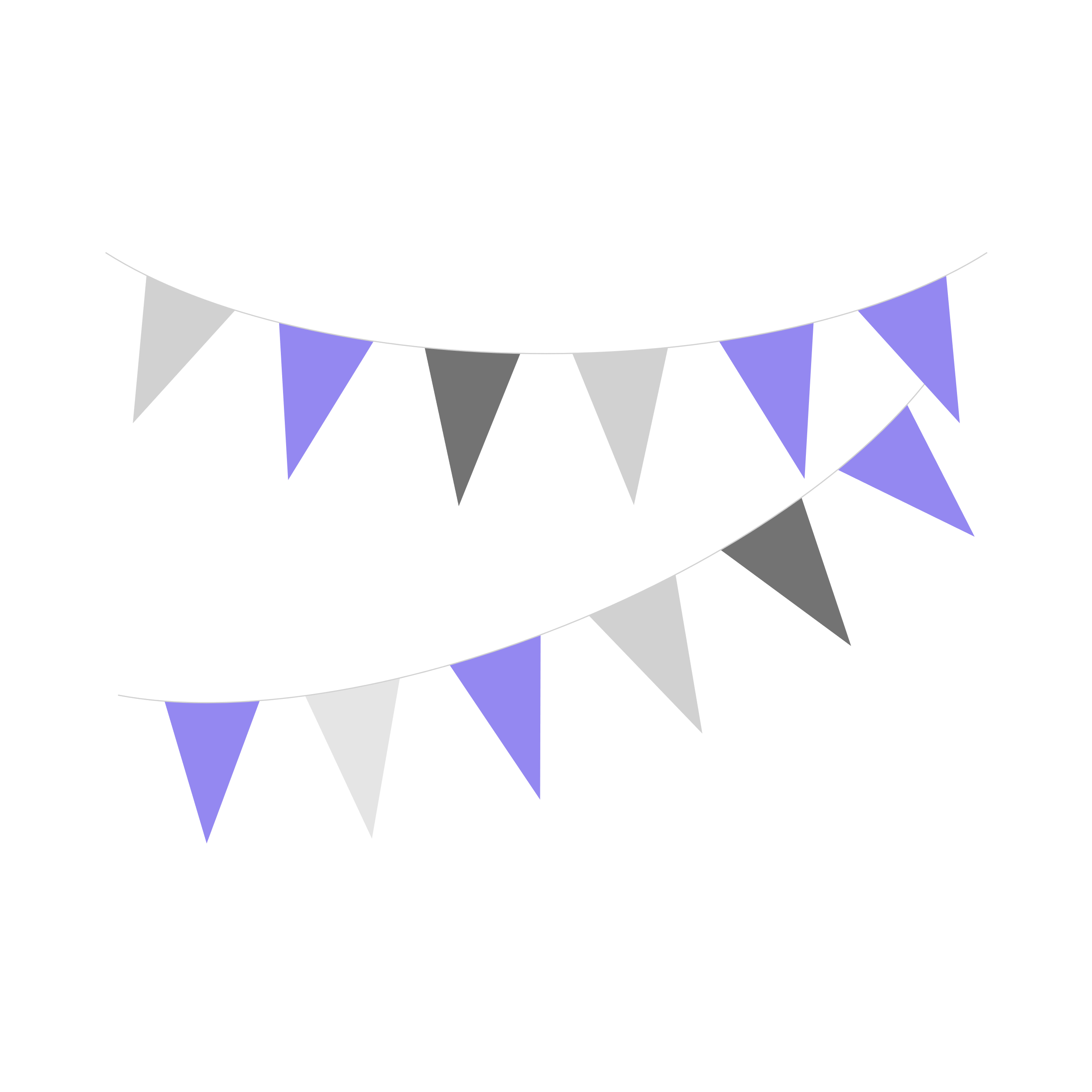 Při rozboru týmu sociálního podniku je třeba popsat klíčové role a konkrétní oblasti, kde vybraná osoba bude figurovat např. fundraising, provoz, komunikace s veřejností. Je možné přidat životopisy klíčových osob do příloh plánu.
Plán správy sociálního podniku. Zde je nutné vymezit, kdo bude zodpovědný za chod podniku a bude zodpovědný za využívání finančních prostředků a jejich reinvestici zpět do podniku, včetně dodržování právních předpisů.
Budování kapacit v sociálním podniku. Zvětšování sociálního dopadu často vyžaduje nábor nových zaměstnanců a vedení, proto je třeba počítat s tímto nárůstem i požadavkem na růst nákladů na personál a zahrnout jej do finančního plánu
7. Operační plán
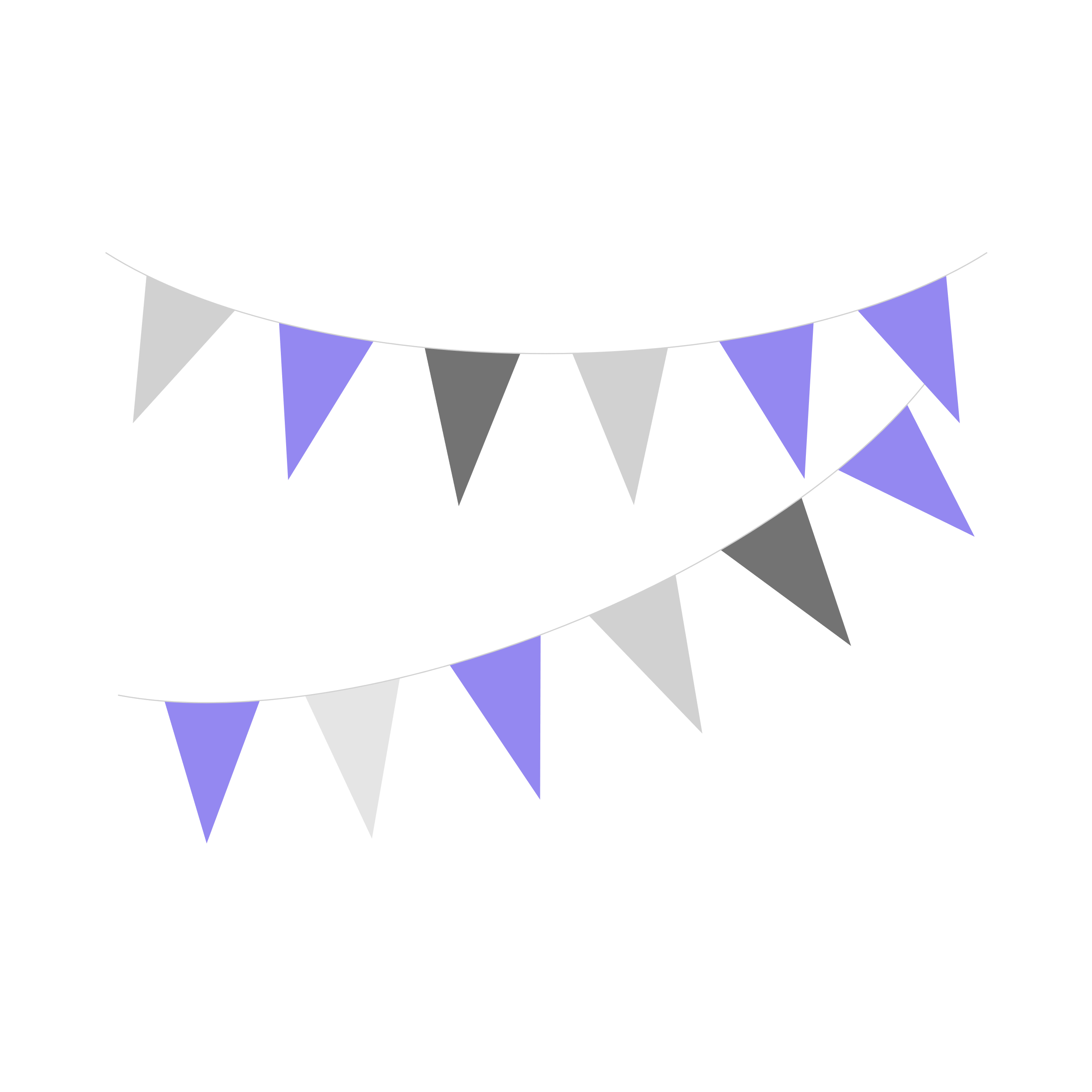 8. Finanční plán
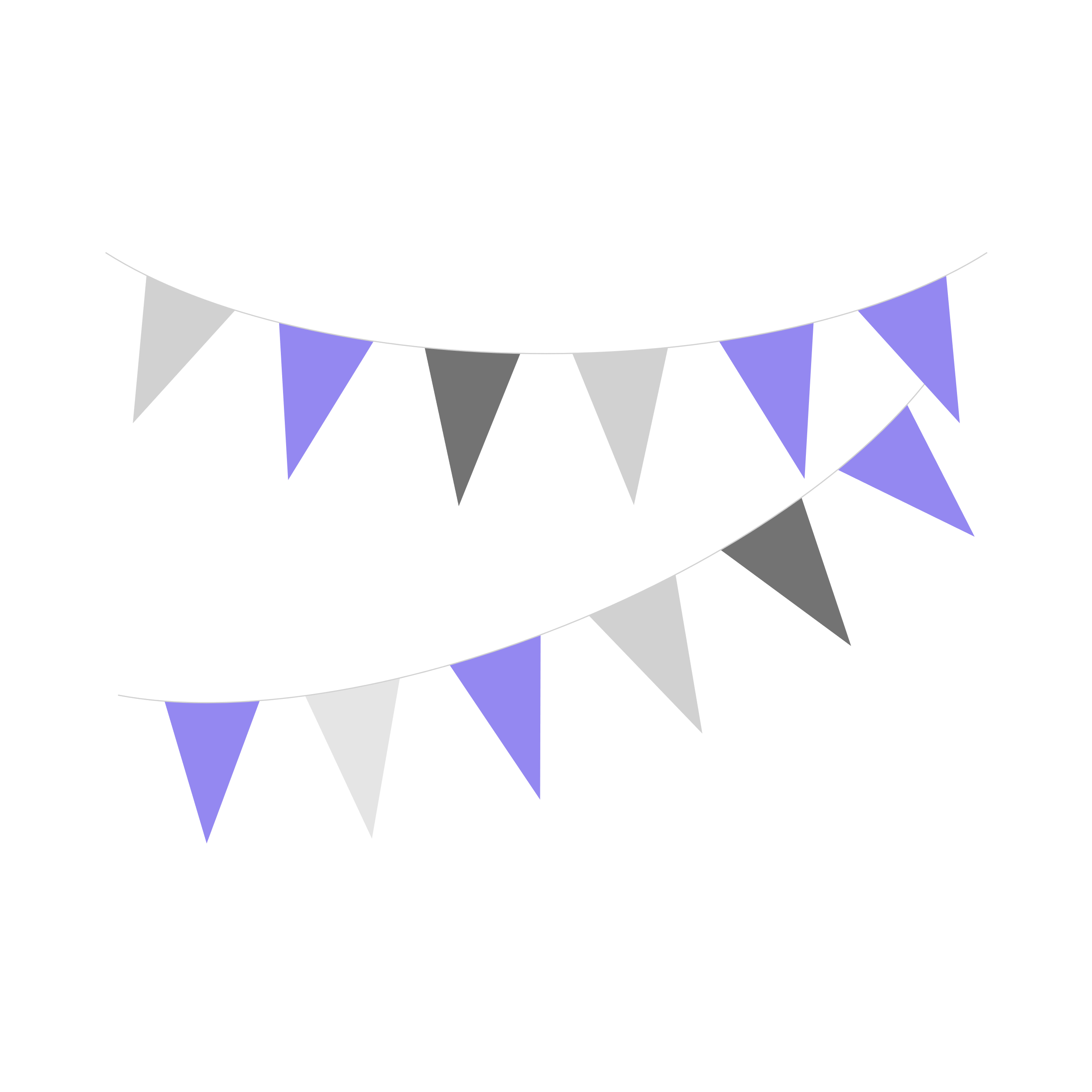 Finanční plán nesmí zapomenout na pravidlo reinvestice případného zisku zpět do sociálního podniku!
Rozpočet. Rozpočet uvádí náklady a výnosy sociálního podniku. Rozpočty se snaží poskytnout celkový obraz o očekávaných nákladech a výnosech; rozpočty však neodrážejí skutečné načasování peněz, které vstupují do podniku. Rozpočet by měl obsahovat veškeré náklady spojené s provozem podniku – od nájemného až po náklady na dodávky služeb.
Plán peněžních toků (Cash-flow).  Projekce peněžních toků mají zajistit, aby podnik měl dostatek peněz, ze kterých by mohl platit za veškeré zboží a služby, které může potřebovat po celý rok. 
Analýza příjmů. Analýza stanovuje cíle podle typu a zdroje financování a poskytuje jasný obraz o současném mixu zdrojů
Plán fundraisingu. Navazuje na předchozí analýzu příjmů. Jakou celkovou částku potřebujete, abyste mohli implementovat strategii? Na jaké období bude dostačující?
9. Hodnocení rizik
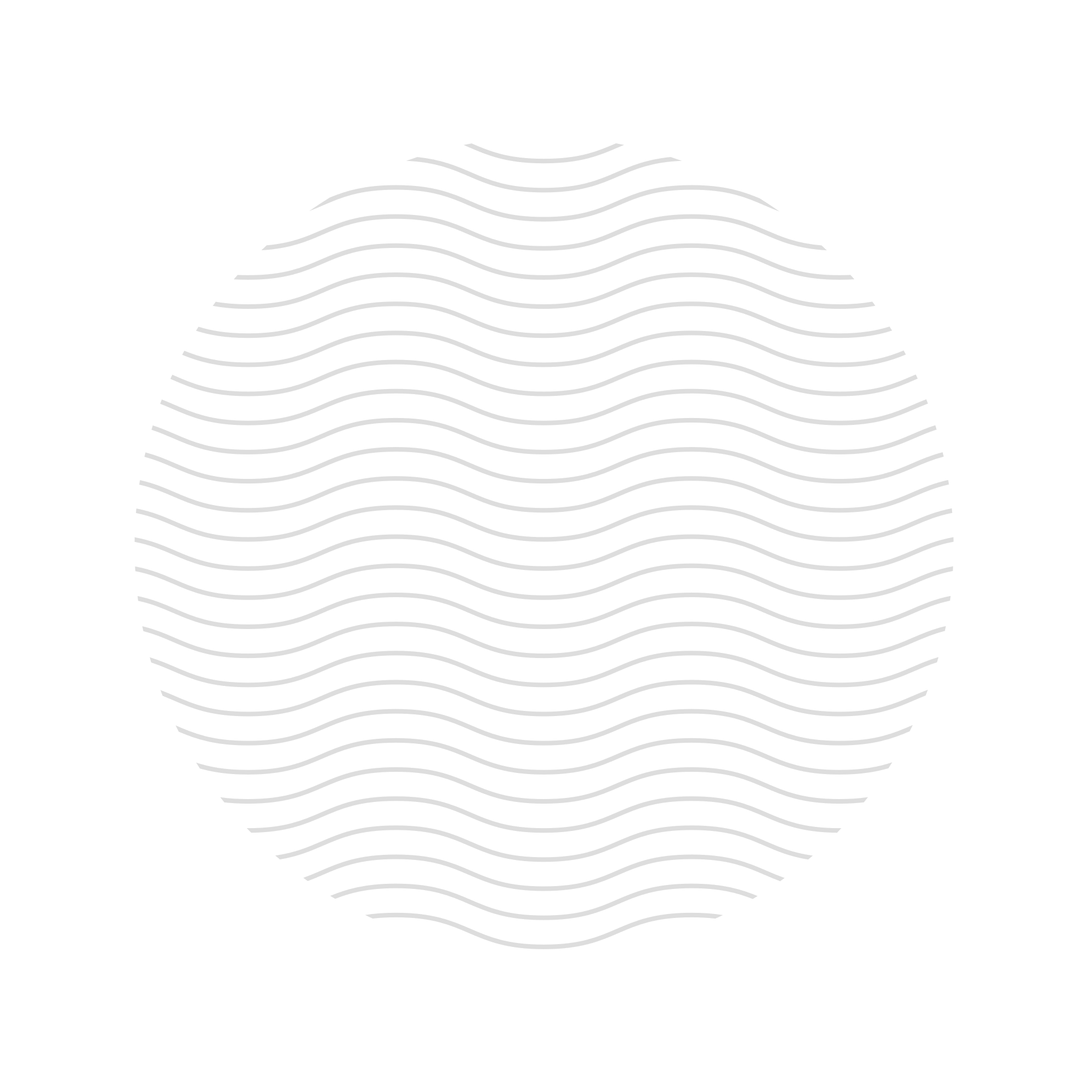 10. Přílohy
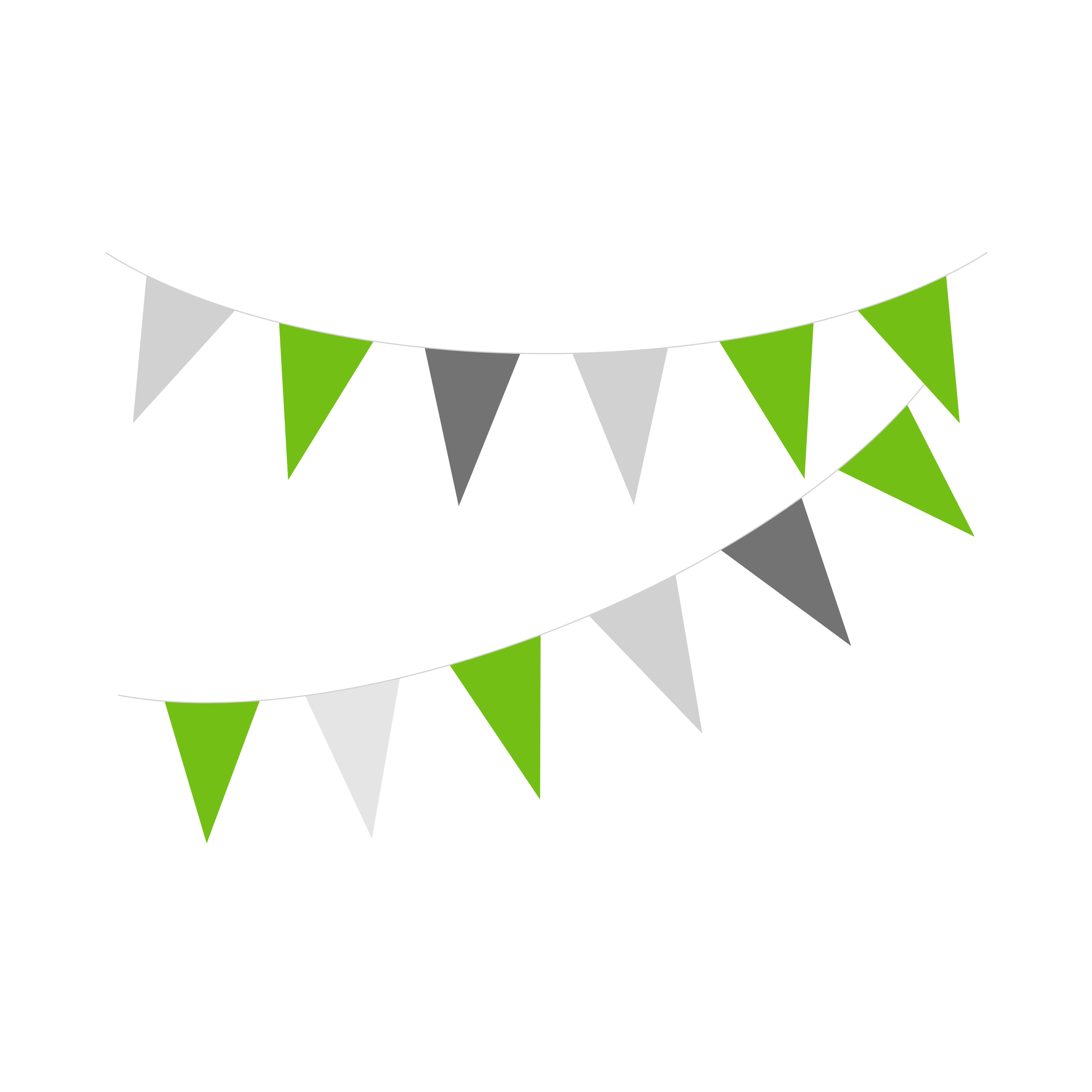 Jsou to volitelné části plánu a mohou zahrnovat:
vybrané životopisy zakladatelů, 
prospekty, mapy, brožury, průzkum trhu, 
předběžné smlouvy či odborná stanoviska
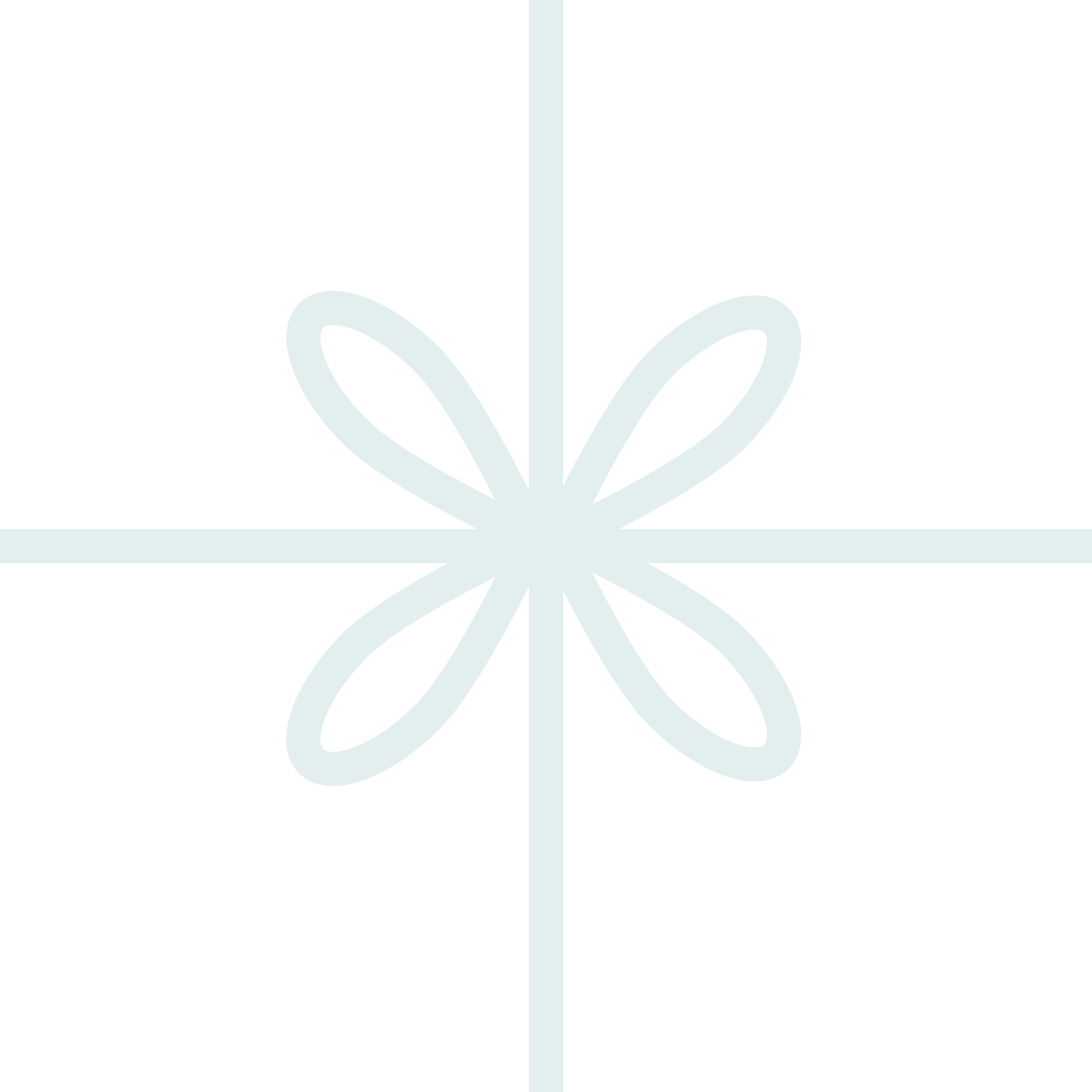 Shrnutí přednášky